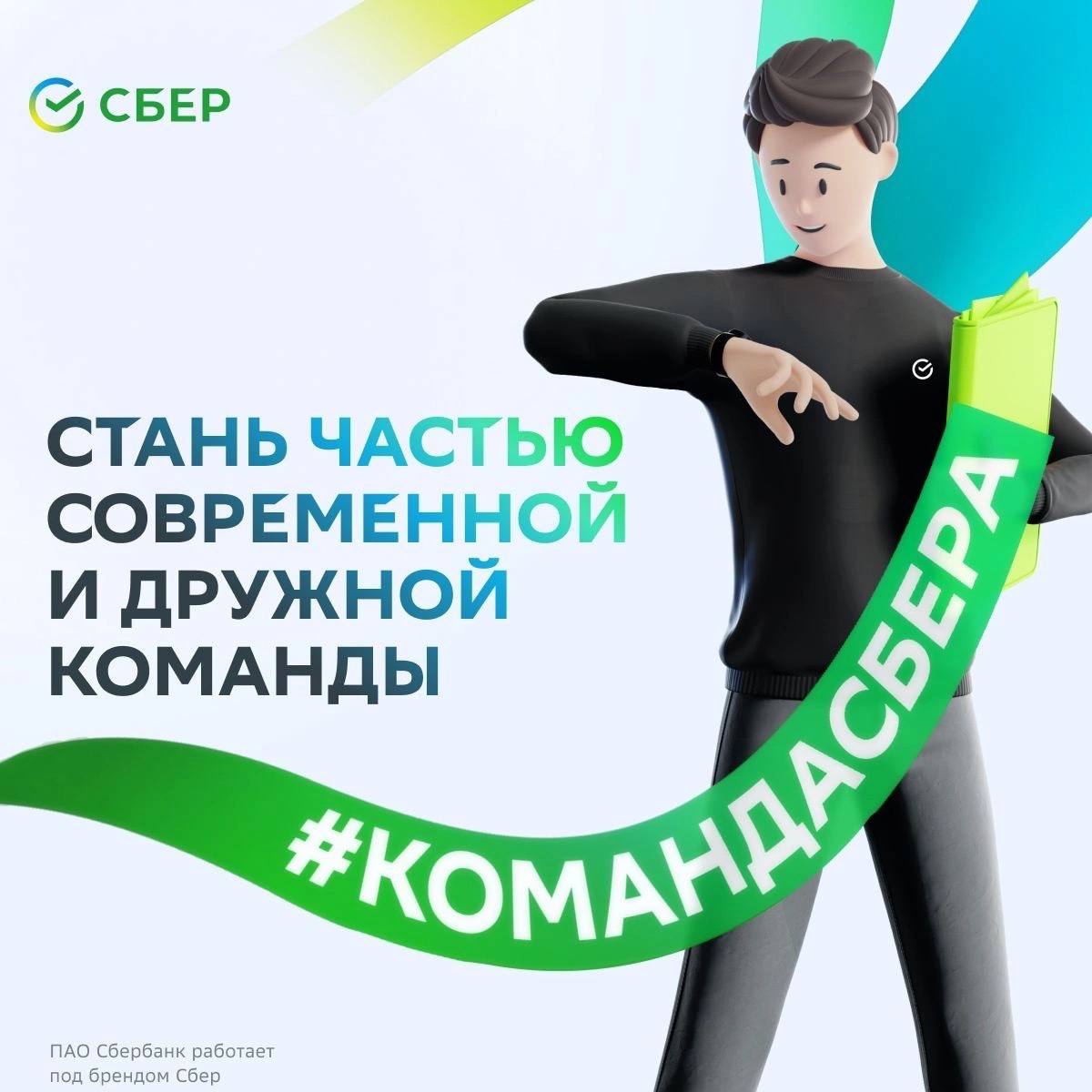 Присоединяйся к команде в Сервисный Центр «Архив» Сбера в г.Нижний Новгород!
На позиции специалиста по работе с запросами в Сервисном Центре "Архив" ты будешь заниматься организацией логистики и учета документов, а также предоставлять информацию по запросам внутренних клиентов.
Эта вакансия для ответственных и общительных людей. Мы поможем тебе освоить специальность, предоставим возможности карьерного роста.
Эта работа подойдет тебе, если ты:
специалист с высшим или неполным высшим образованием
готов к обучению
уверенный пользователь ПК
Тебе предстоит:
создавать  и поддерживать в актуальном виде справочную систему документов в архиве
регистрировать, принимать  на хранение документы от структурных подразделений 
контролировать состояние документов, своевременность их восстановления, соблюдение условий хранения в помещениях архива для обеспечения их целостности и сохранности
Условия:
График работы 5/2  с 8 до 17
Офис по адресу – г.Нижний Новгород, Академика Сахарова 2 А
Заработная плата – от 32000 рублей до вычета налога
Направь свое резюме  AOKuraeva@sberbank.ru
Или позвони -  +7 980 9227677  Анна